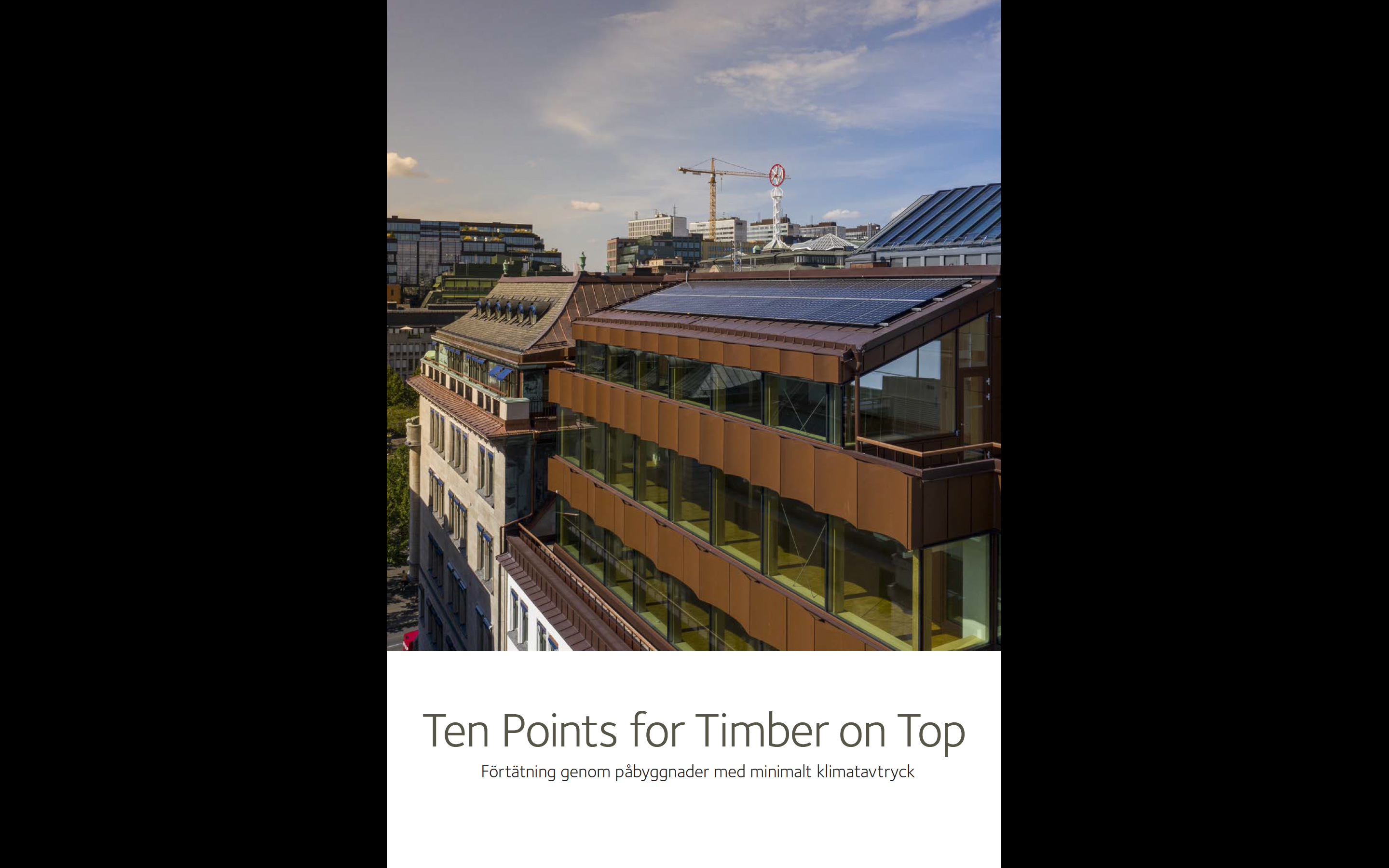 TEN POINTS FOR TIMBER ON TOP
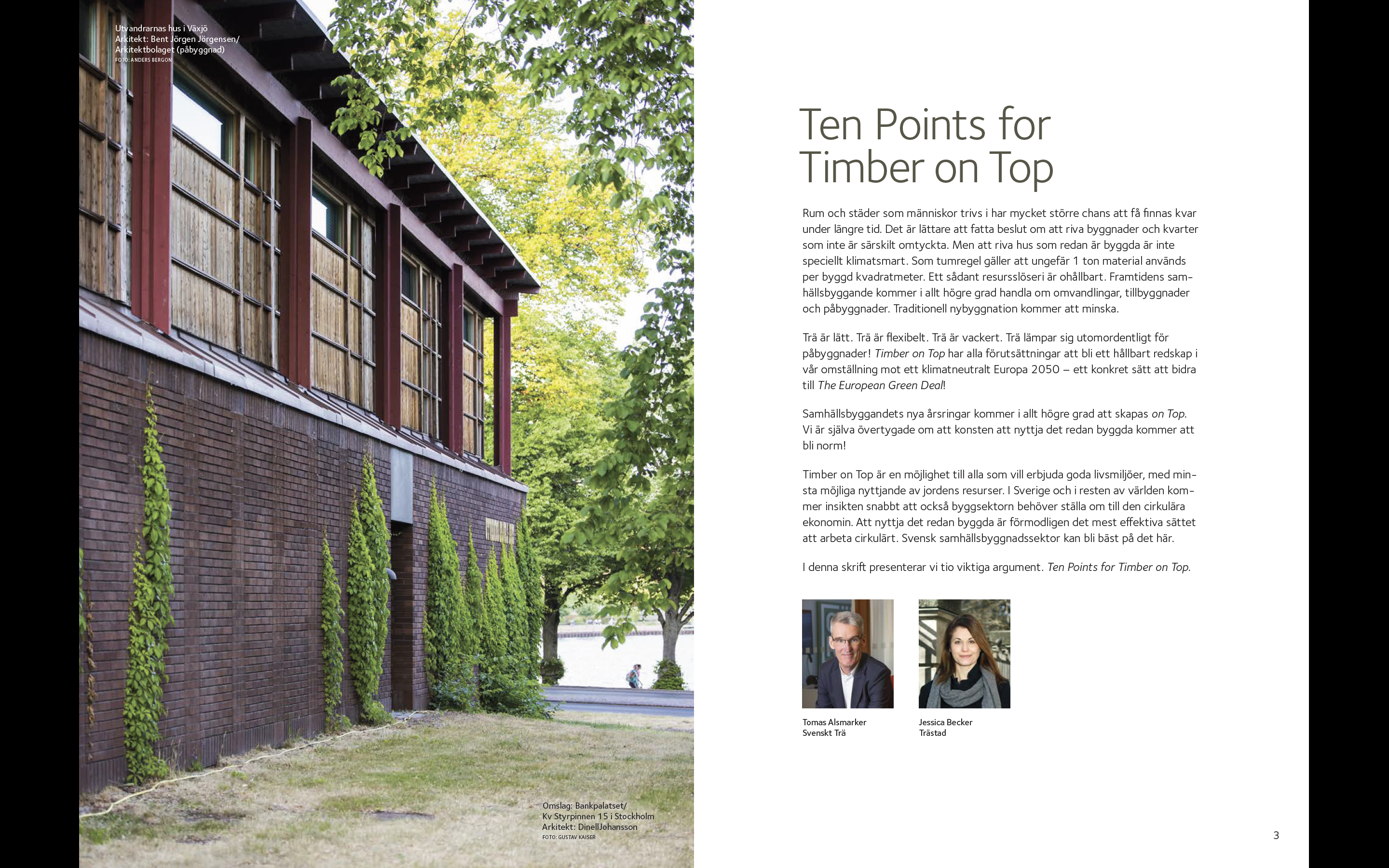 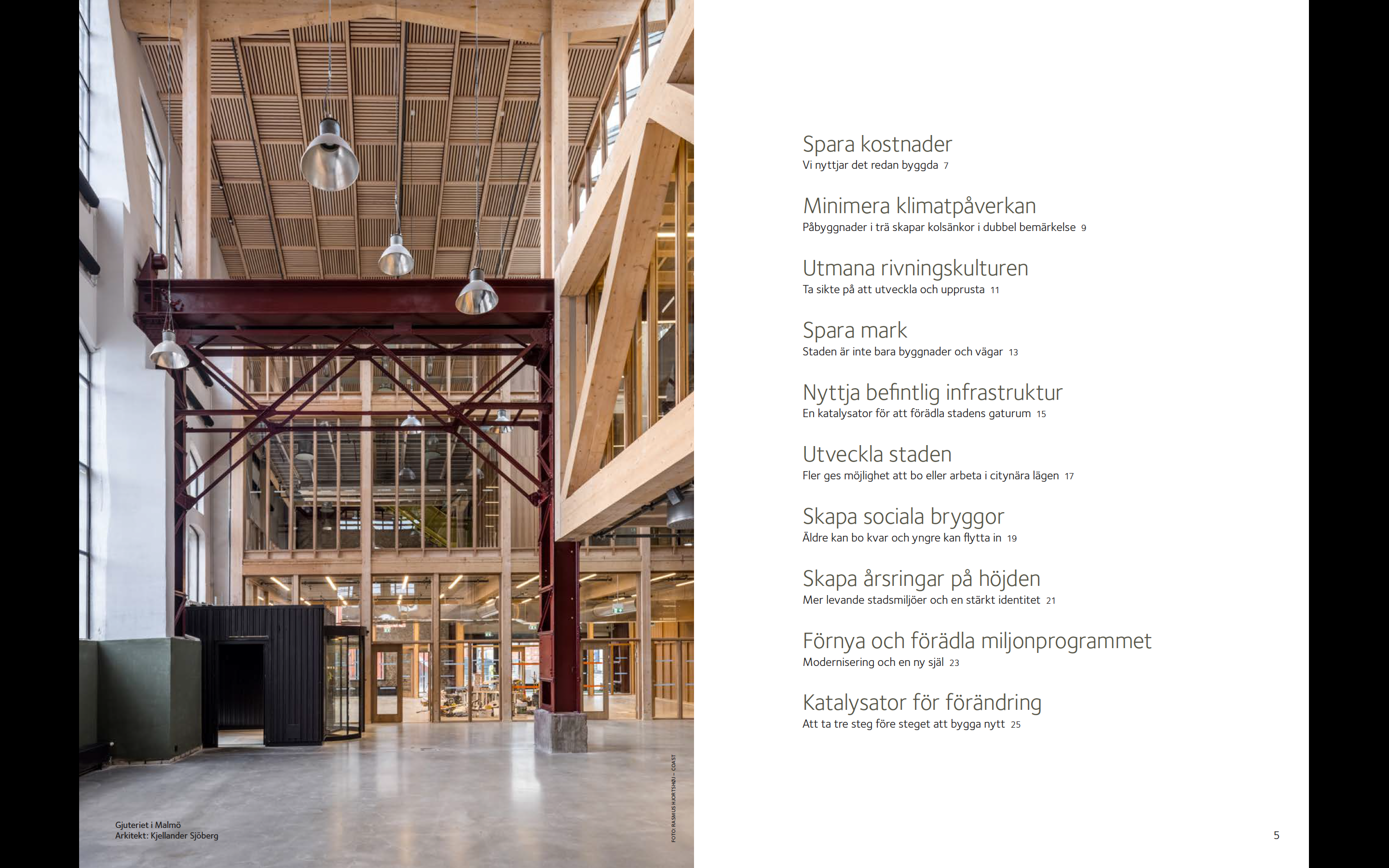 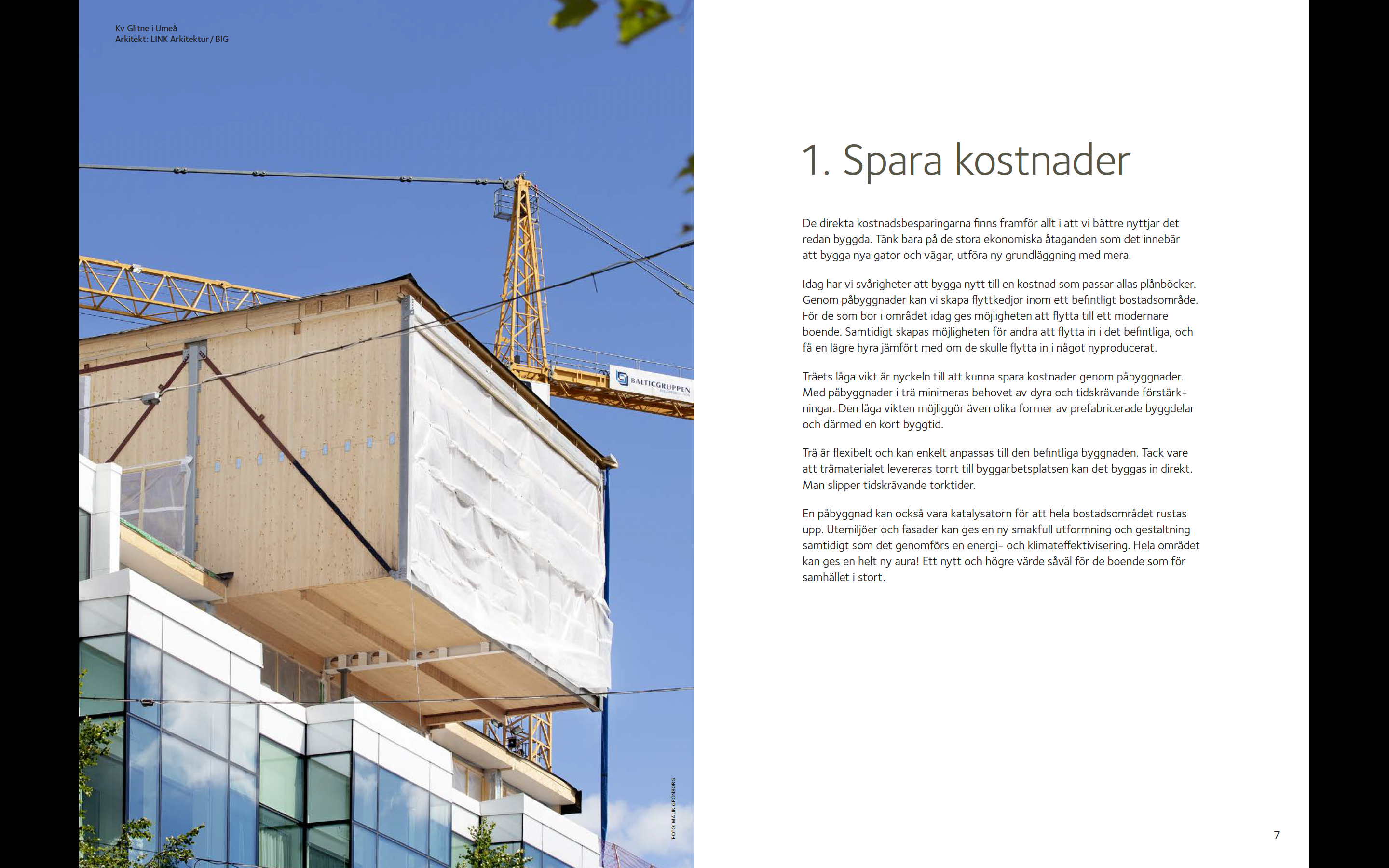 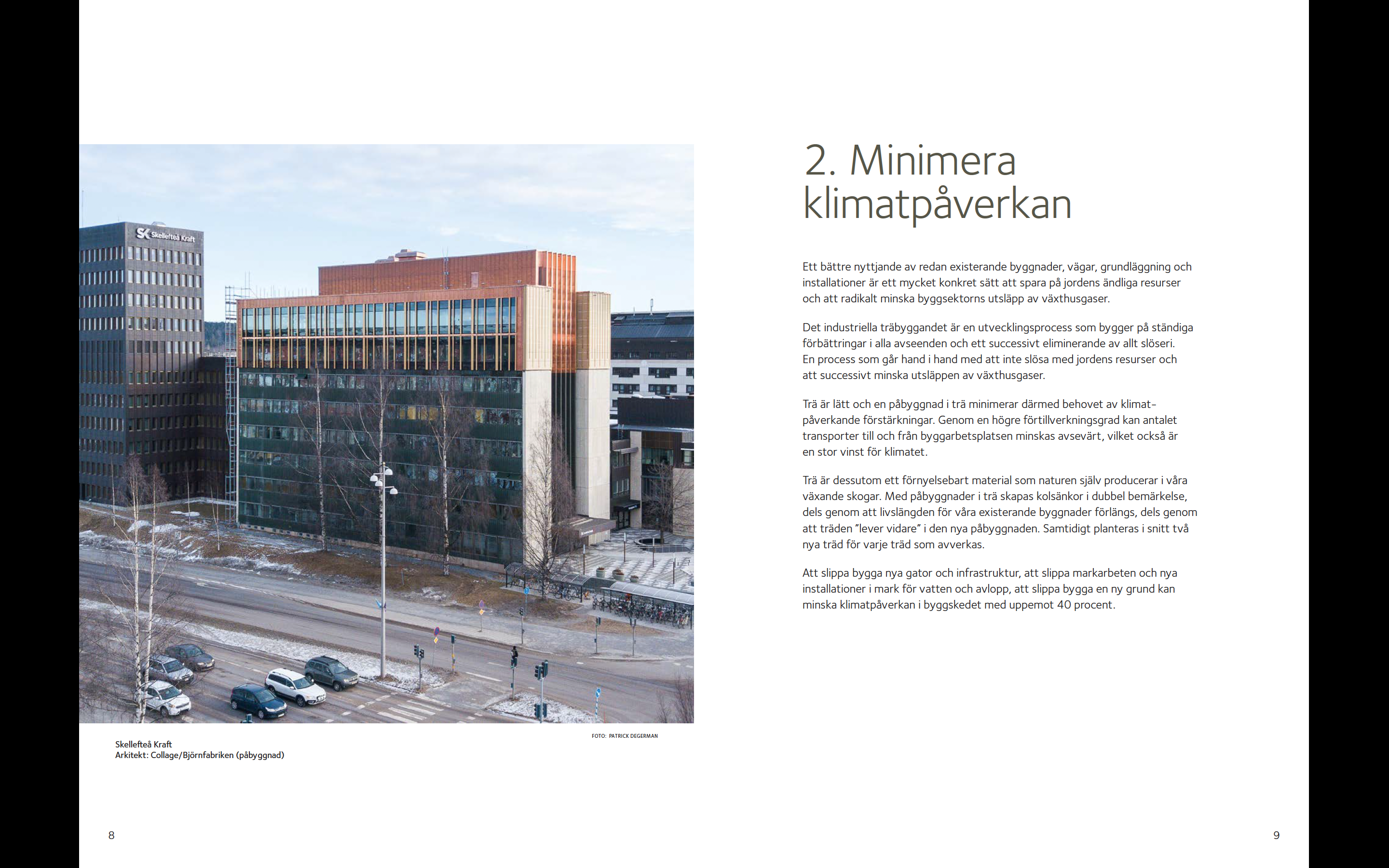 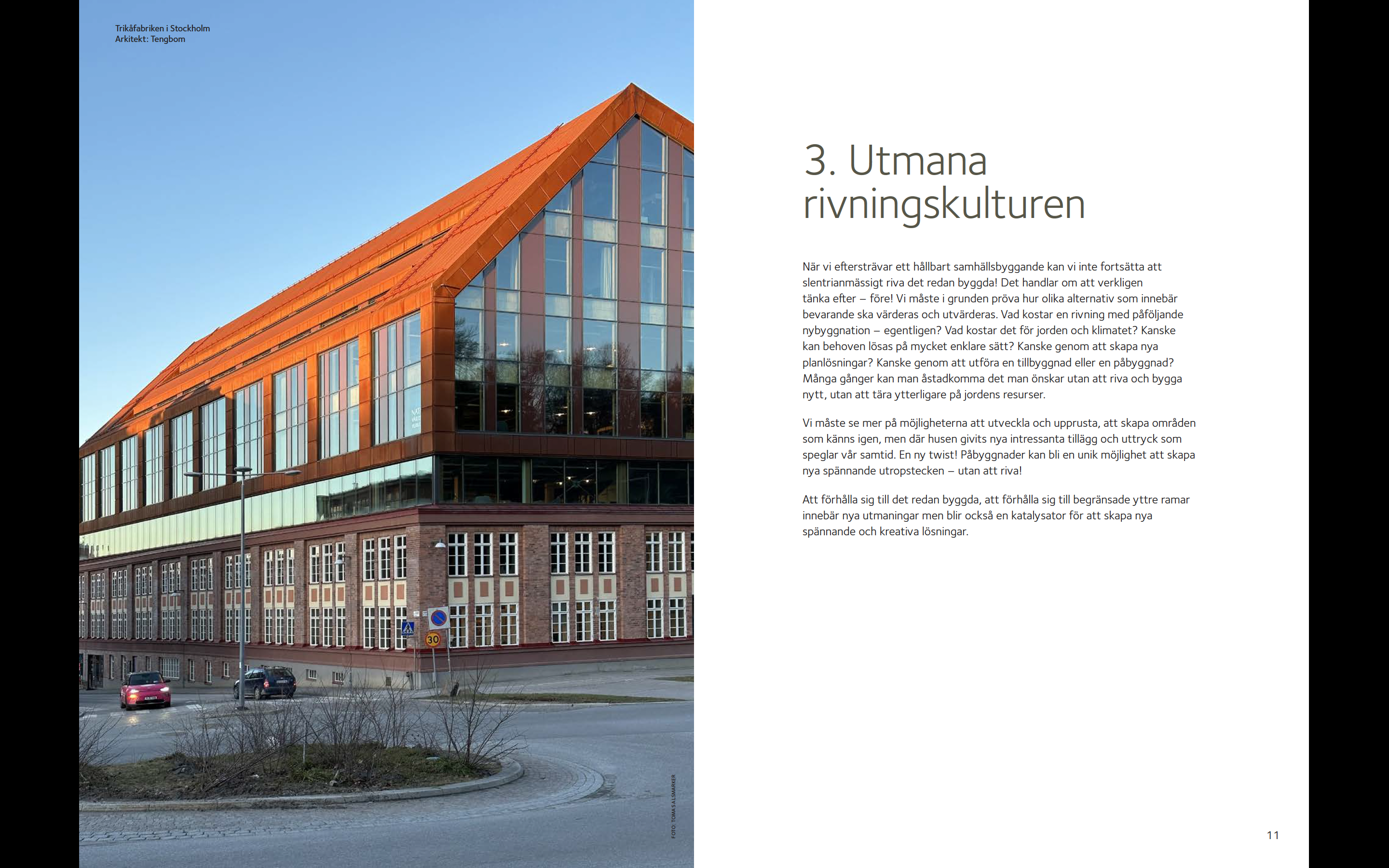 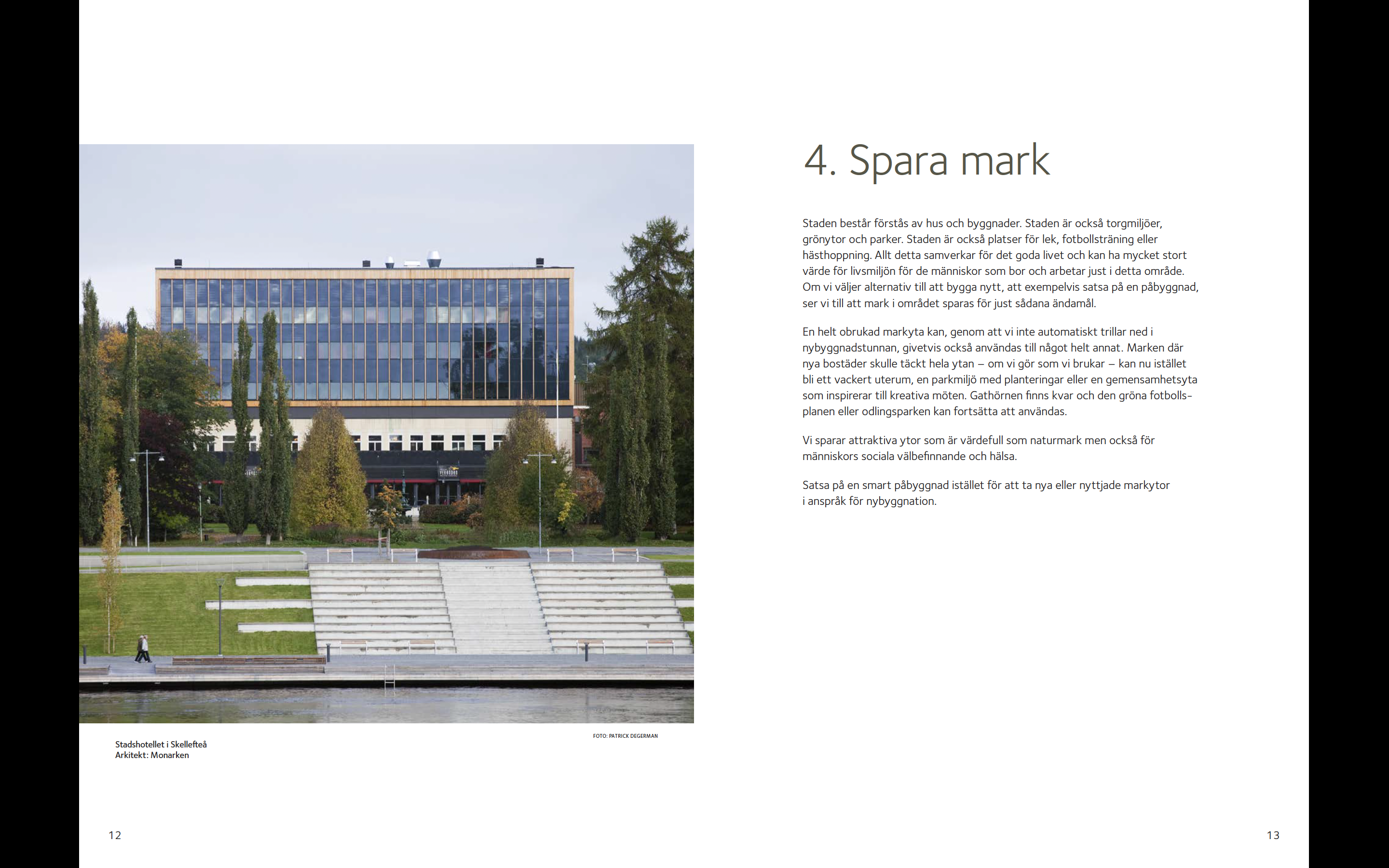 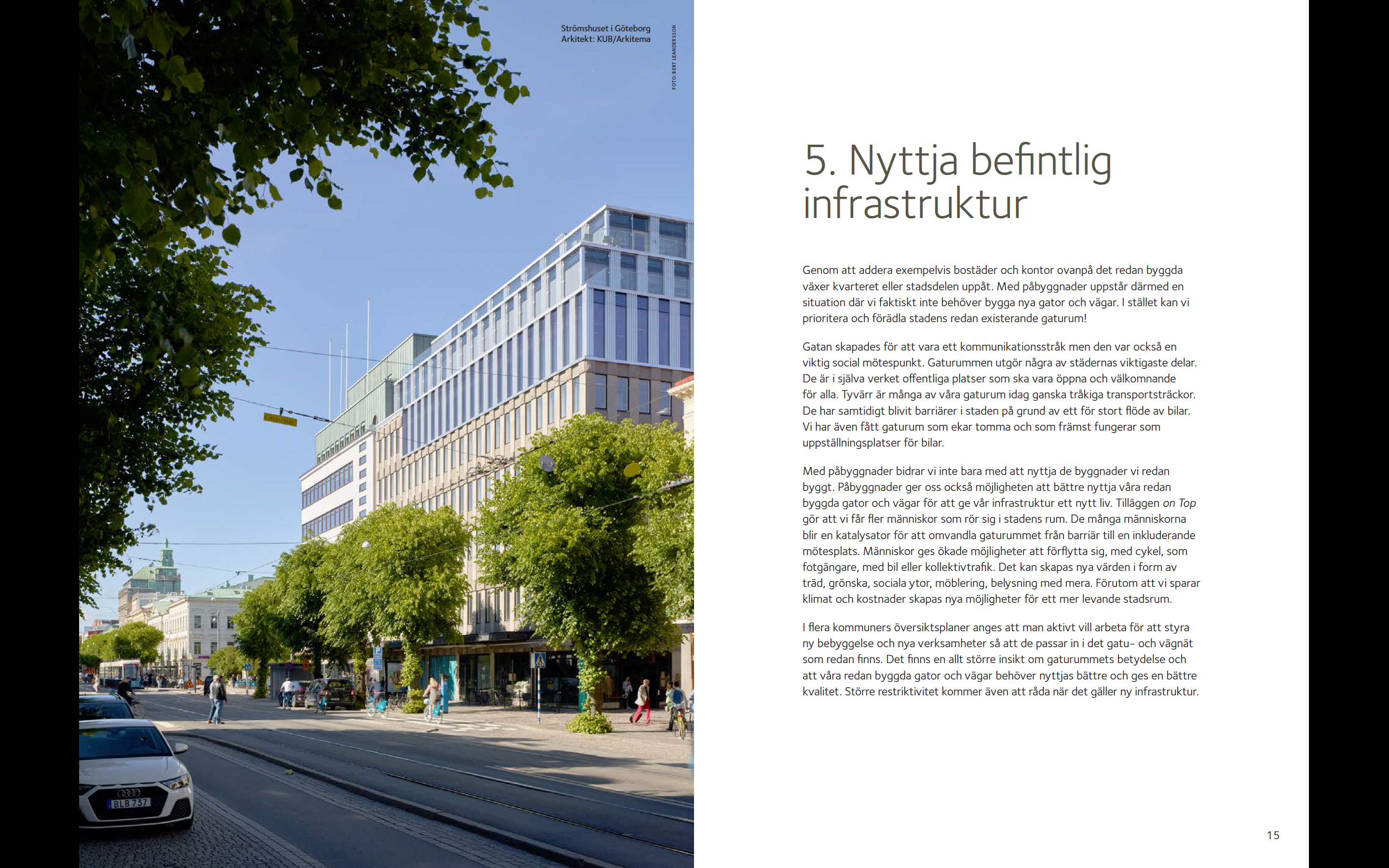 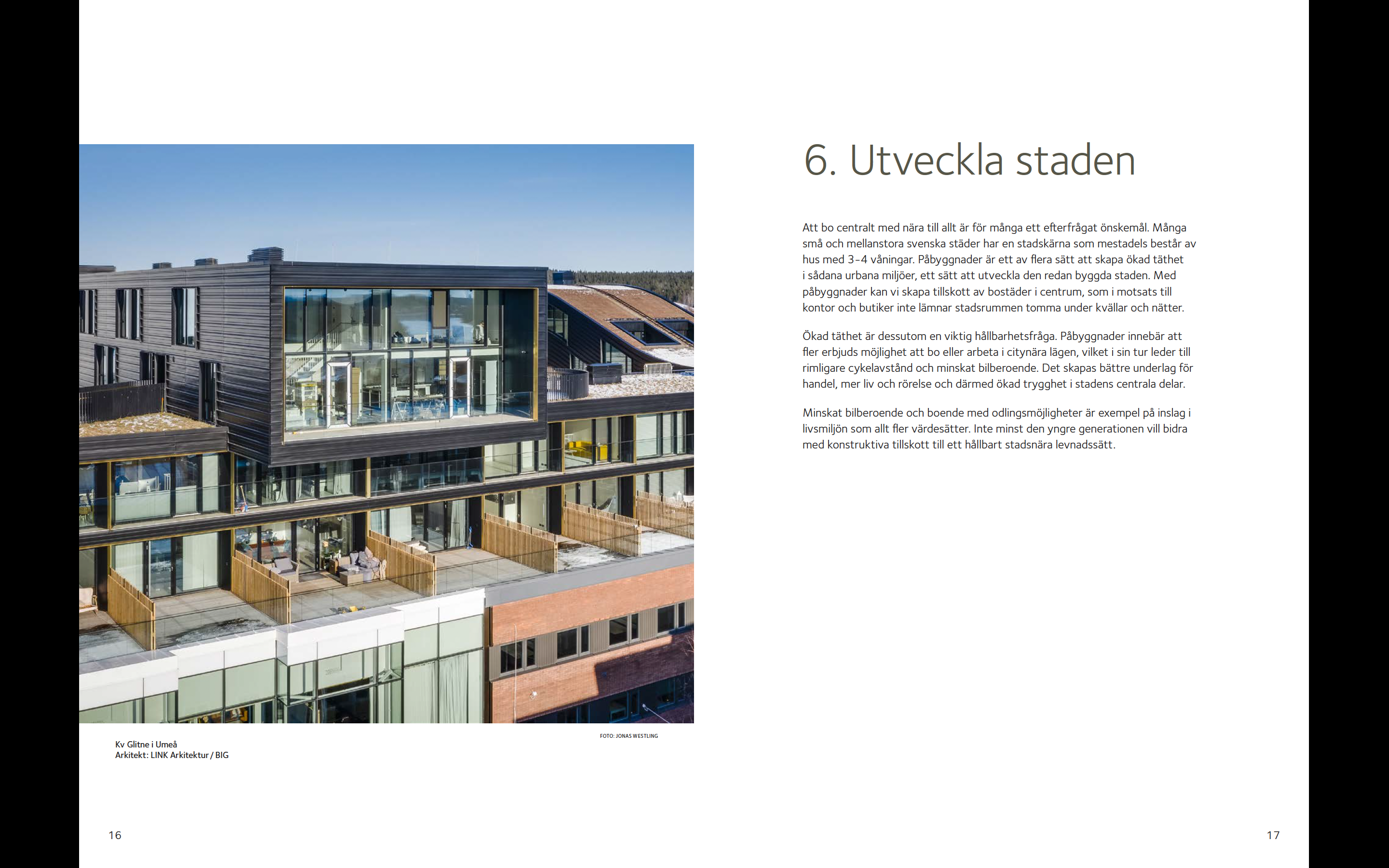 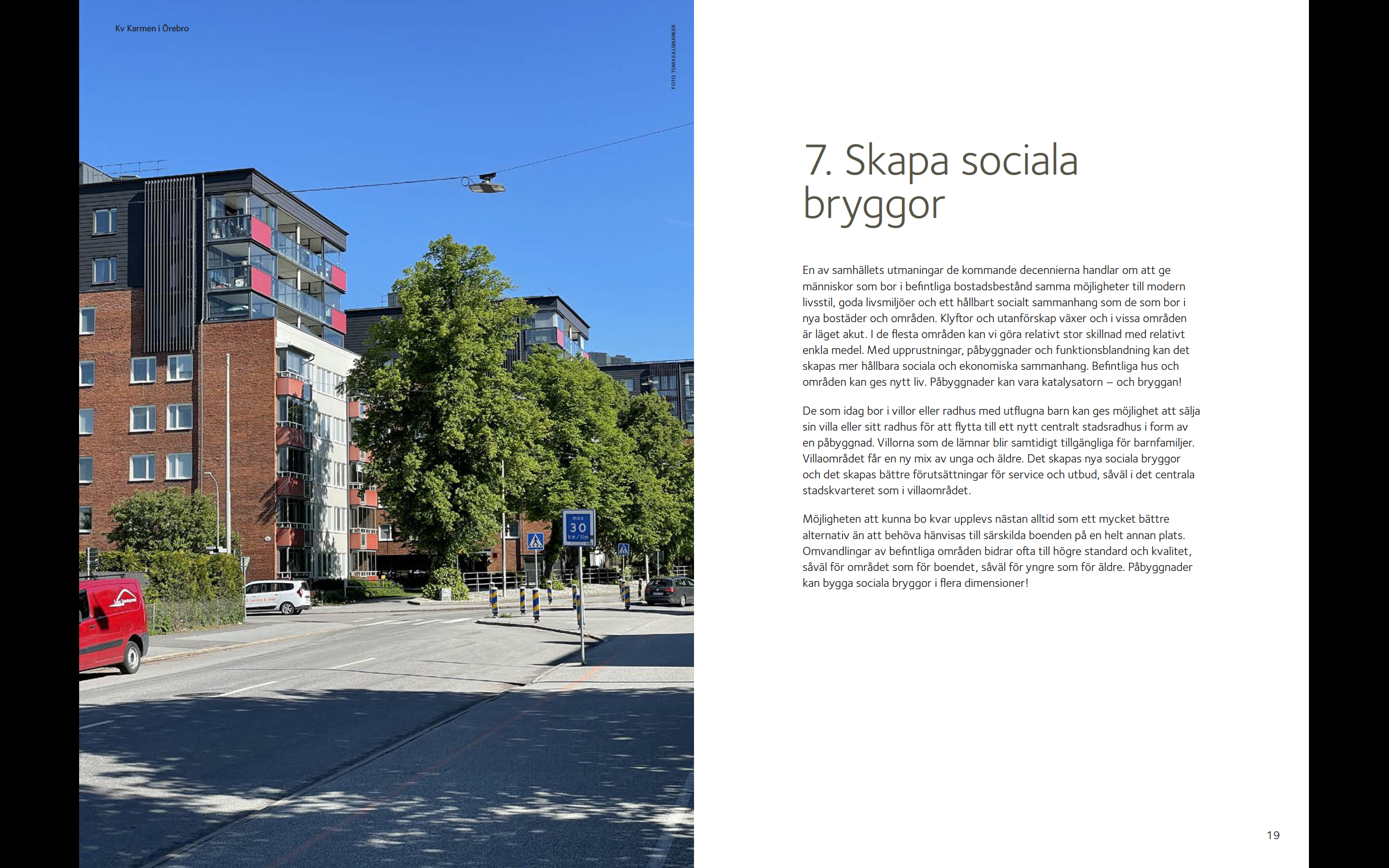 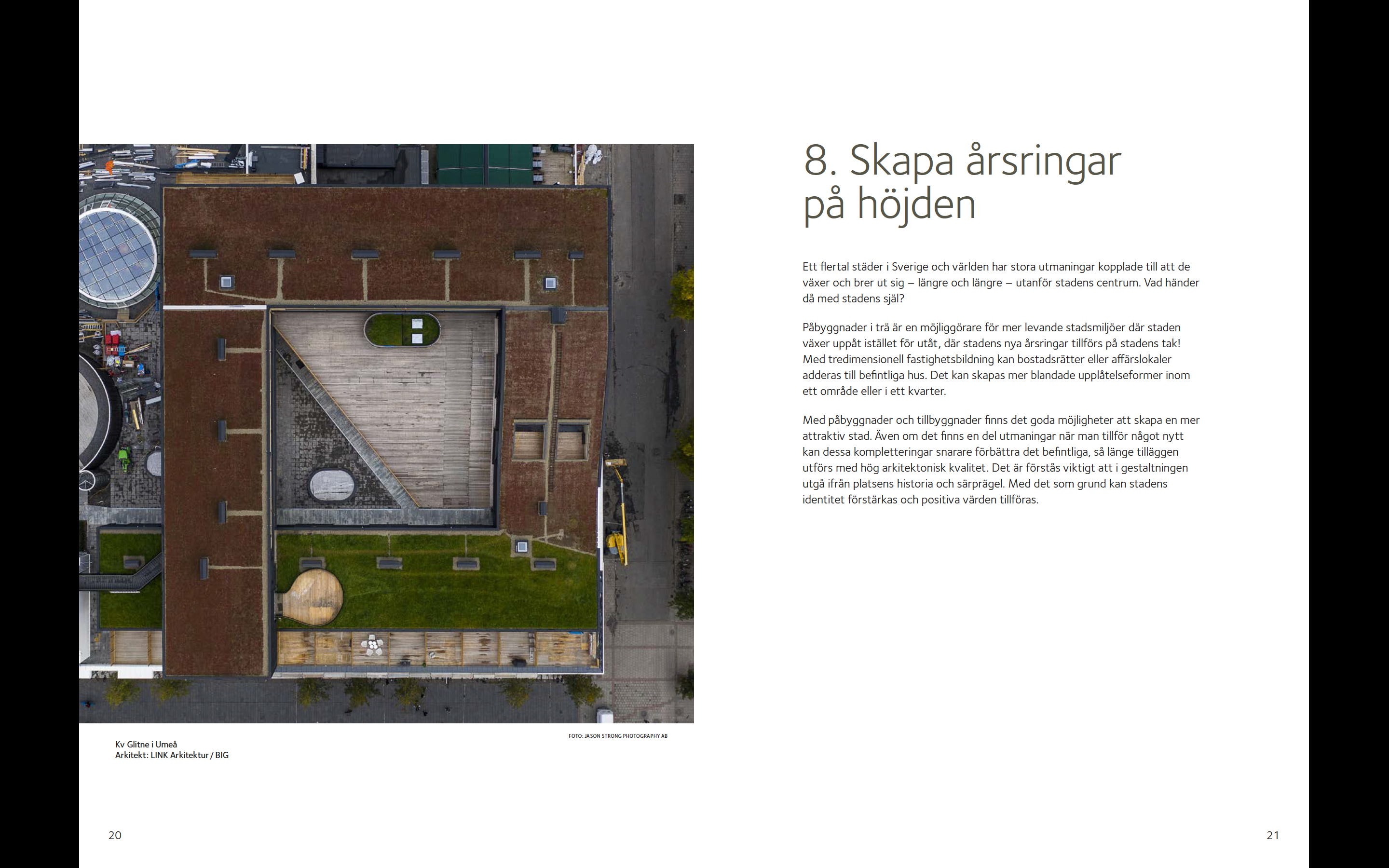 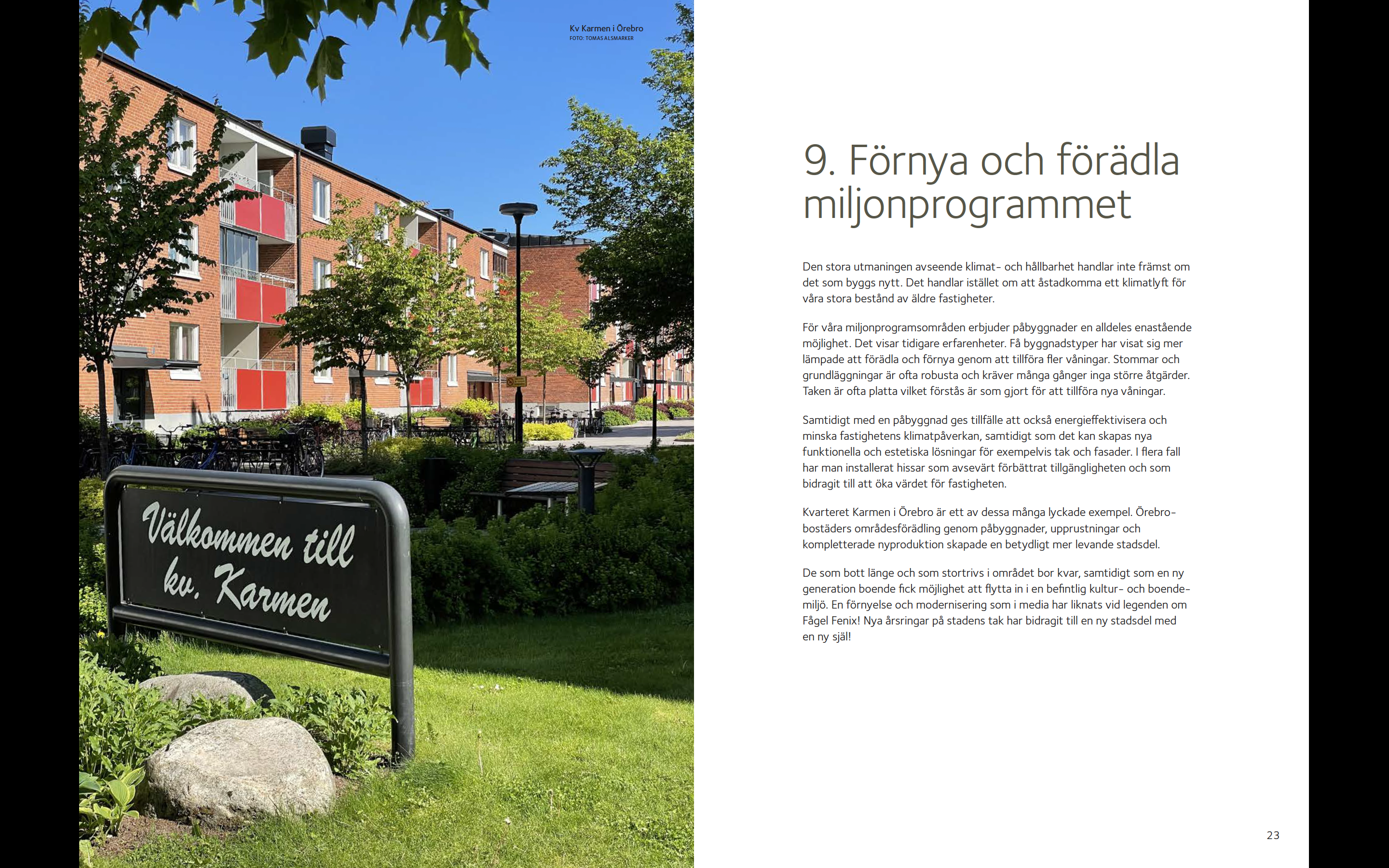 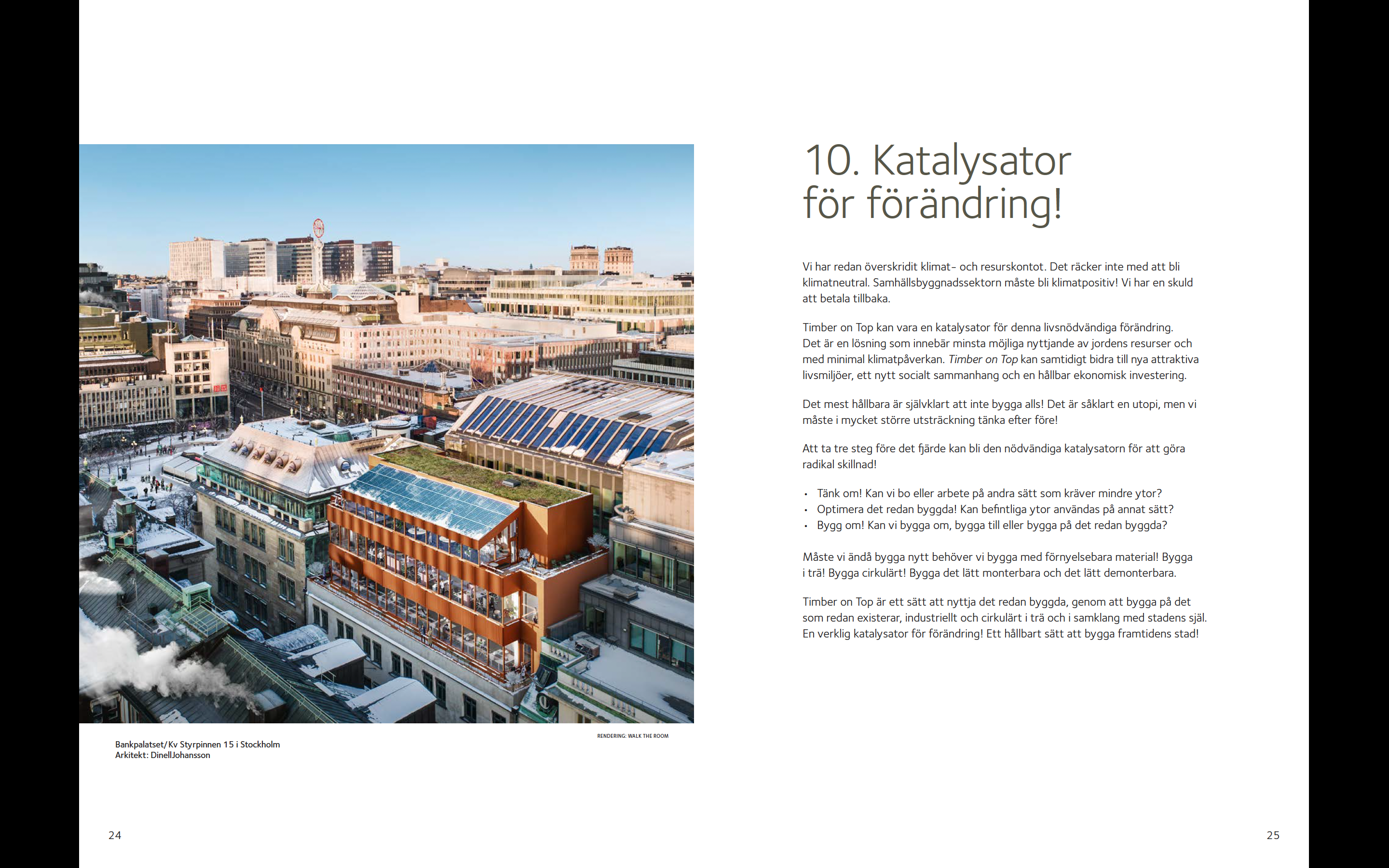 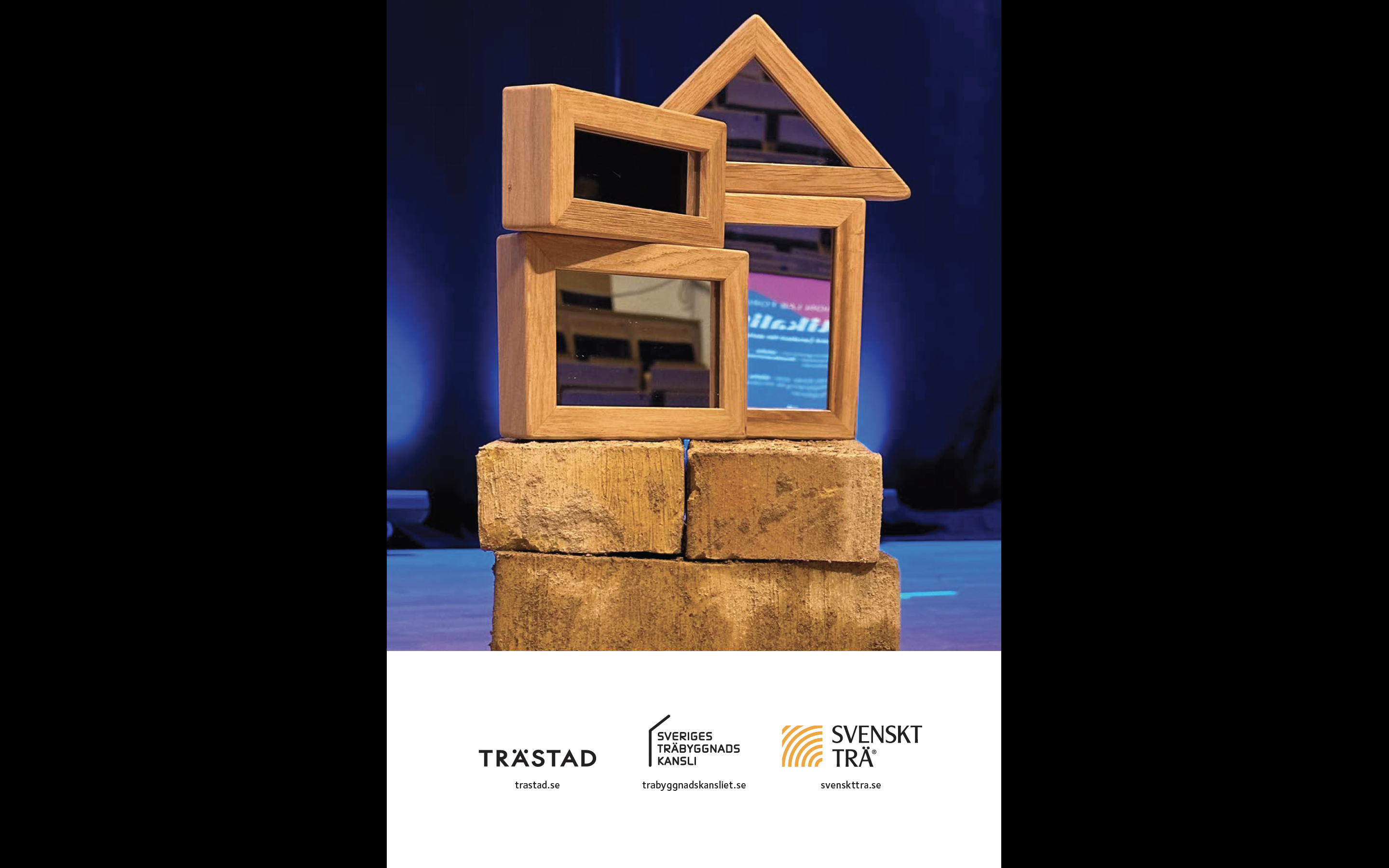